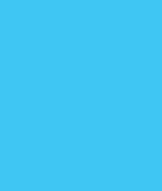 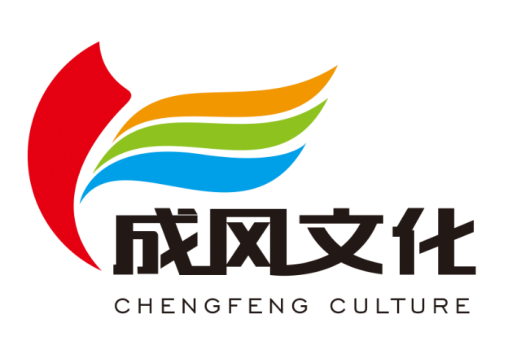 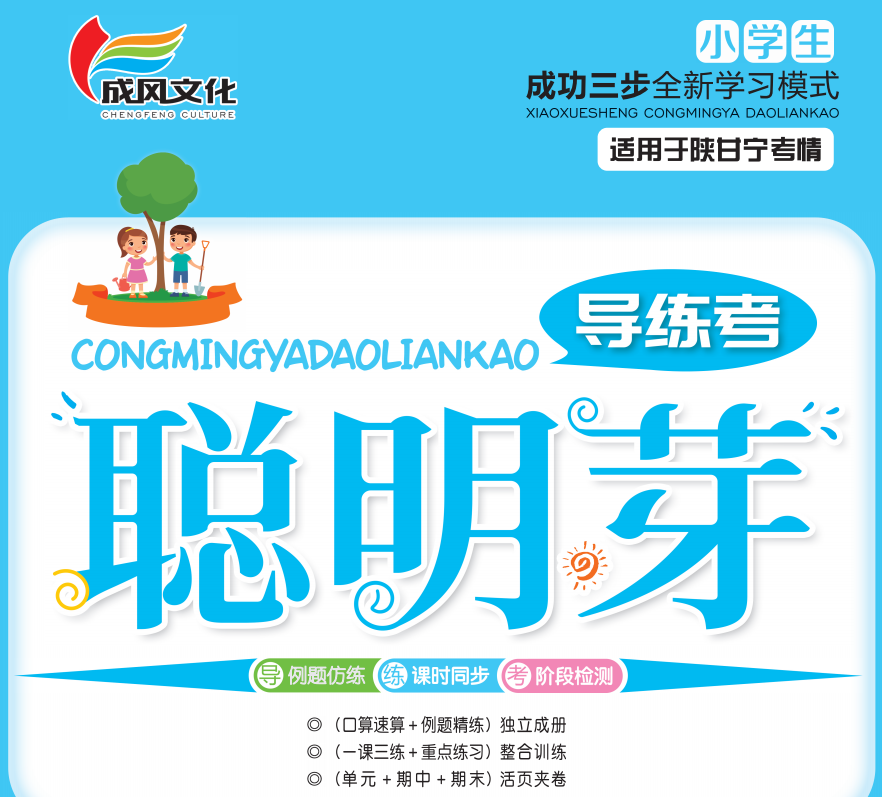 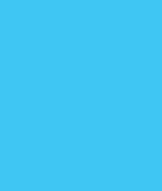 5面积
第1课时面积和面积单位(1)
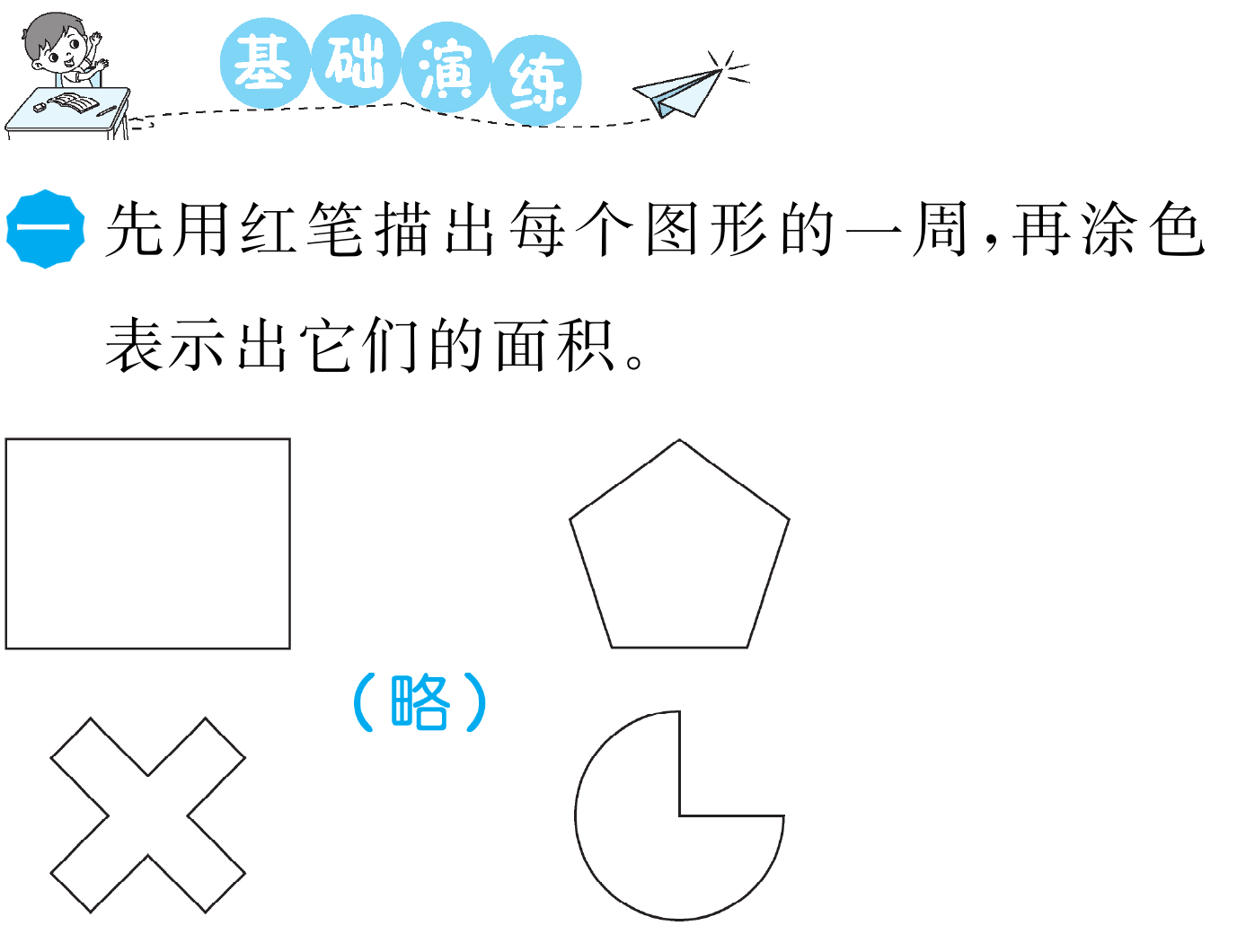 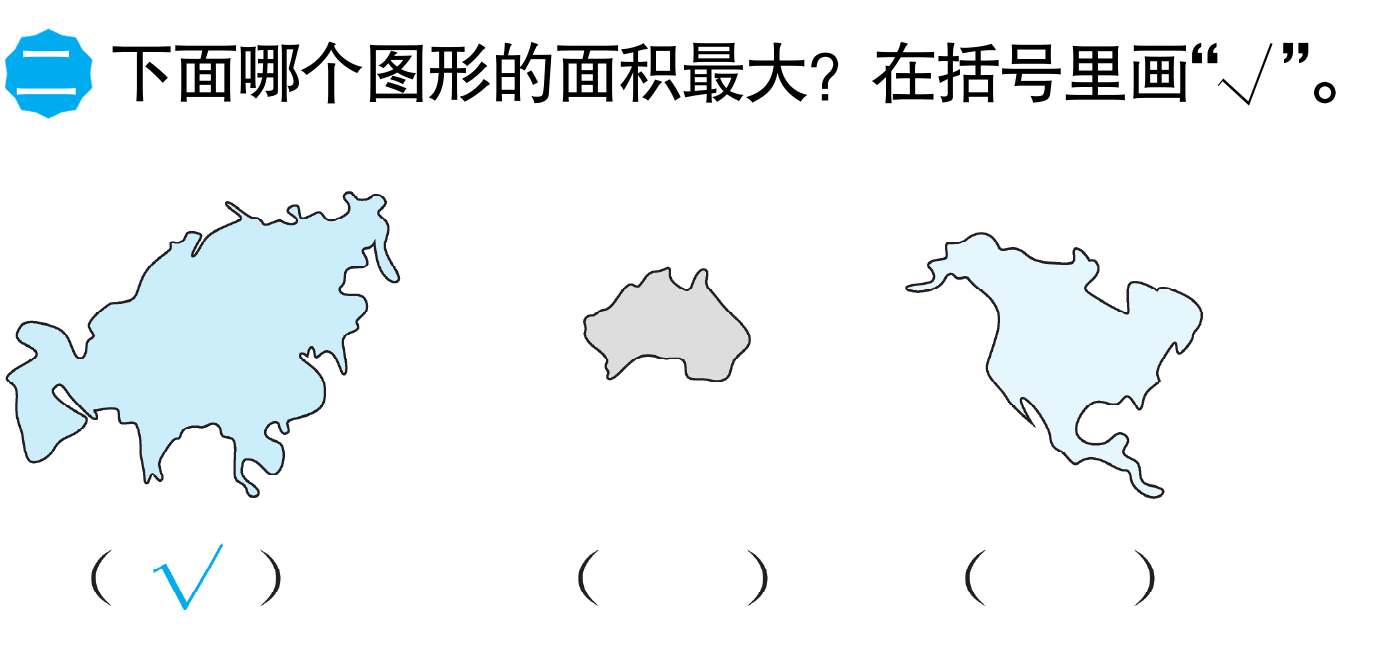 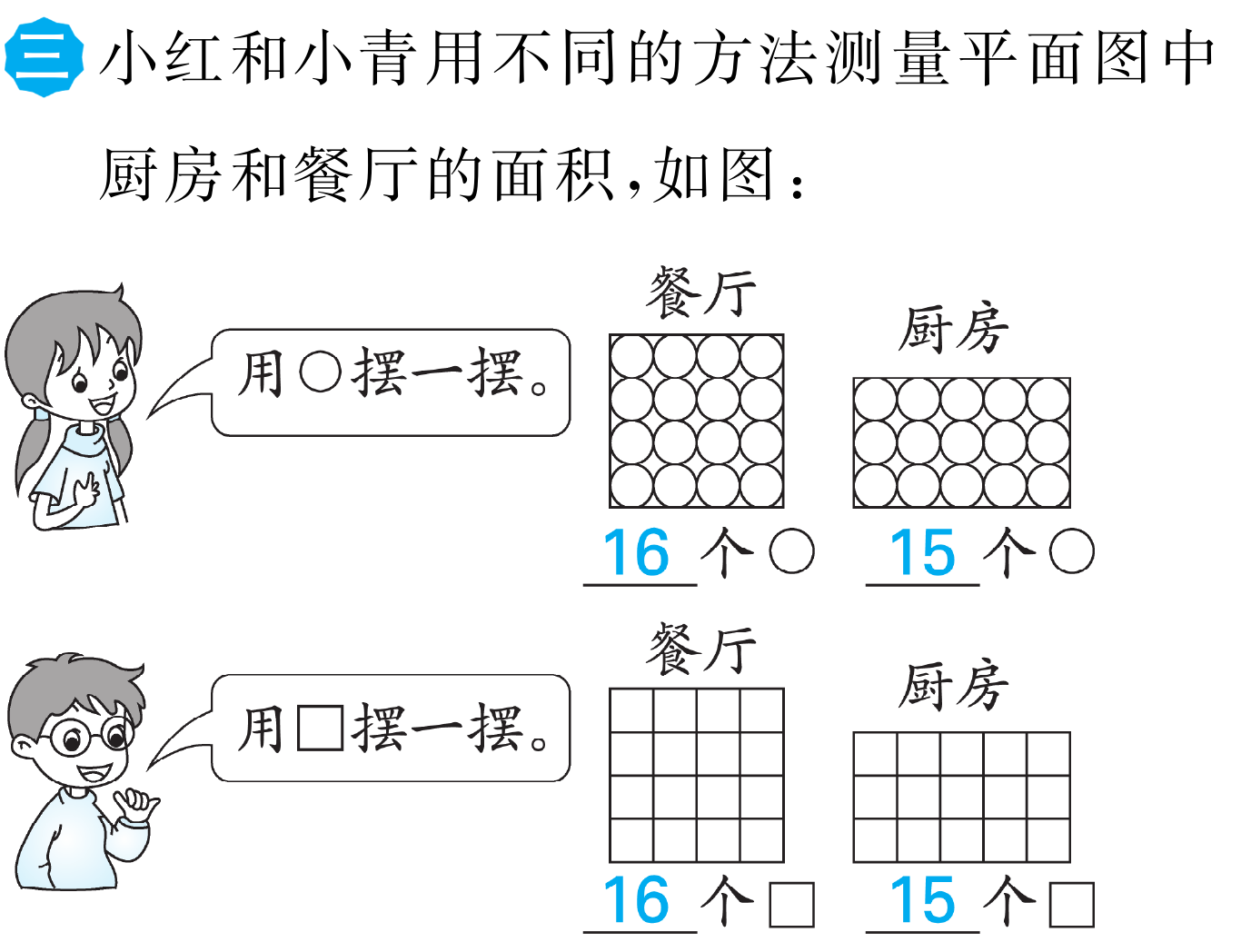 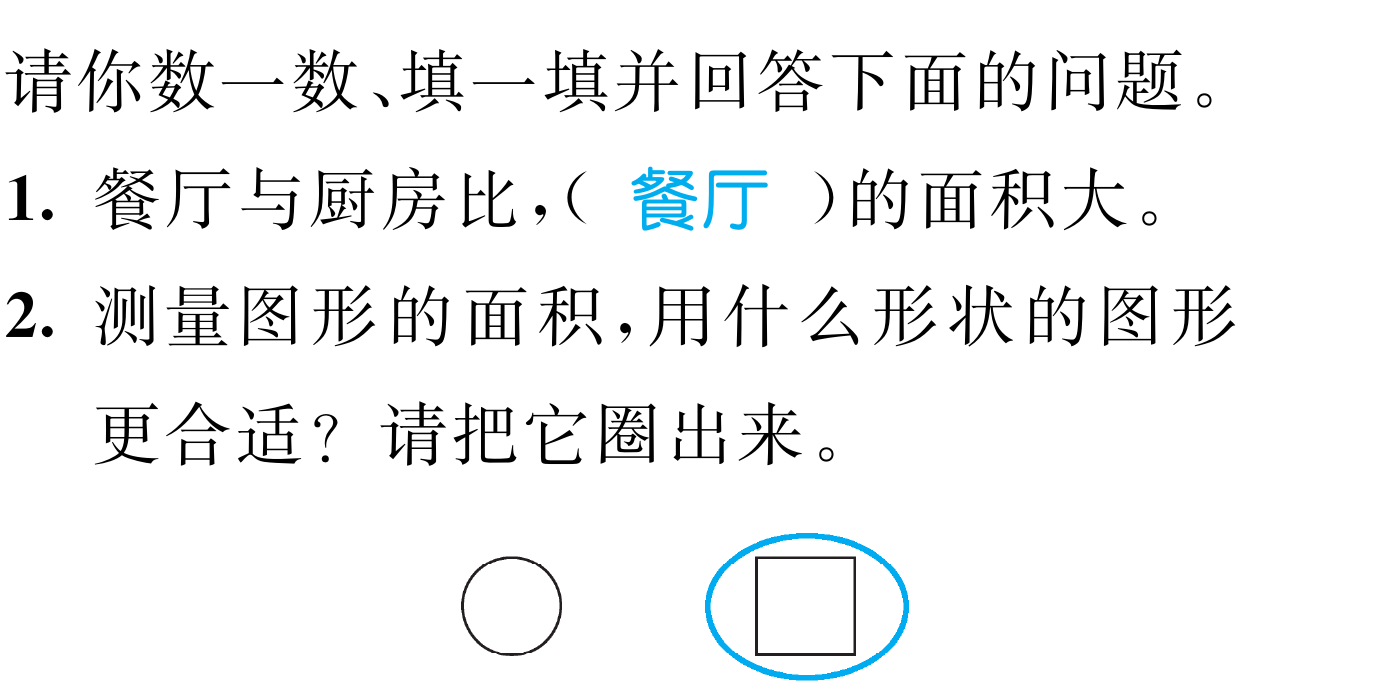 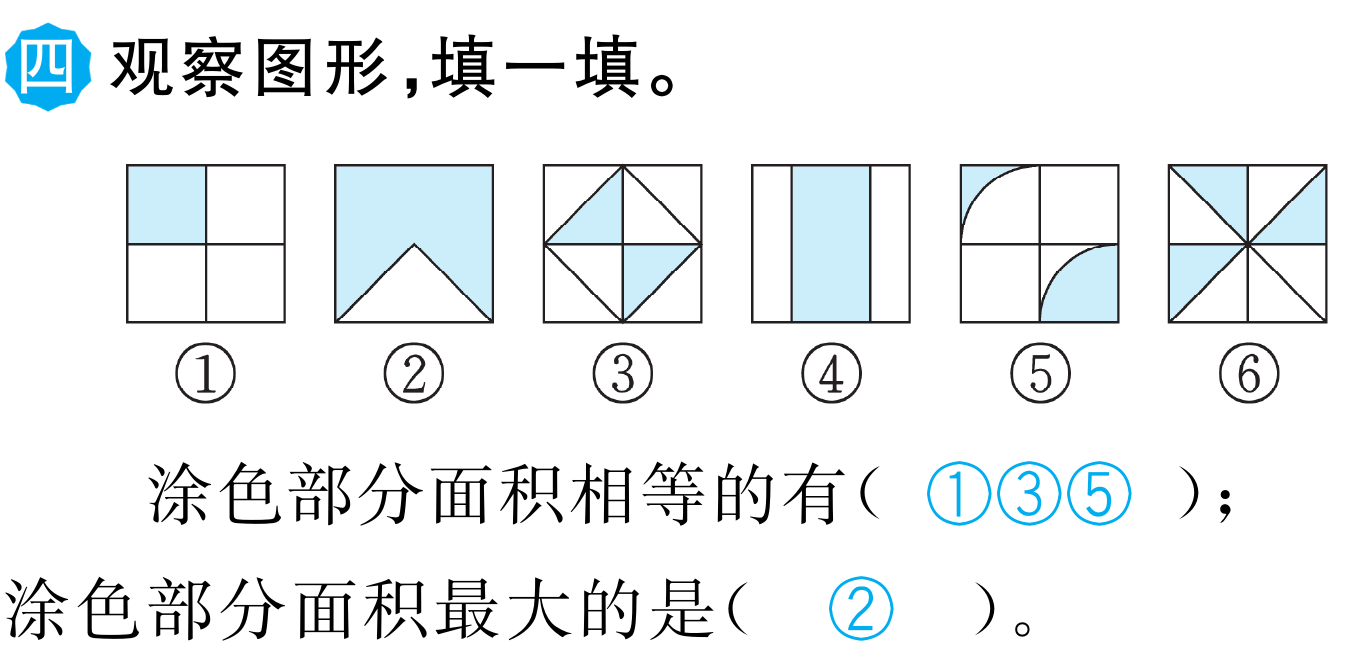 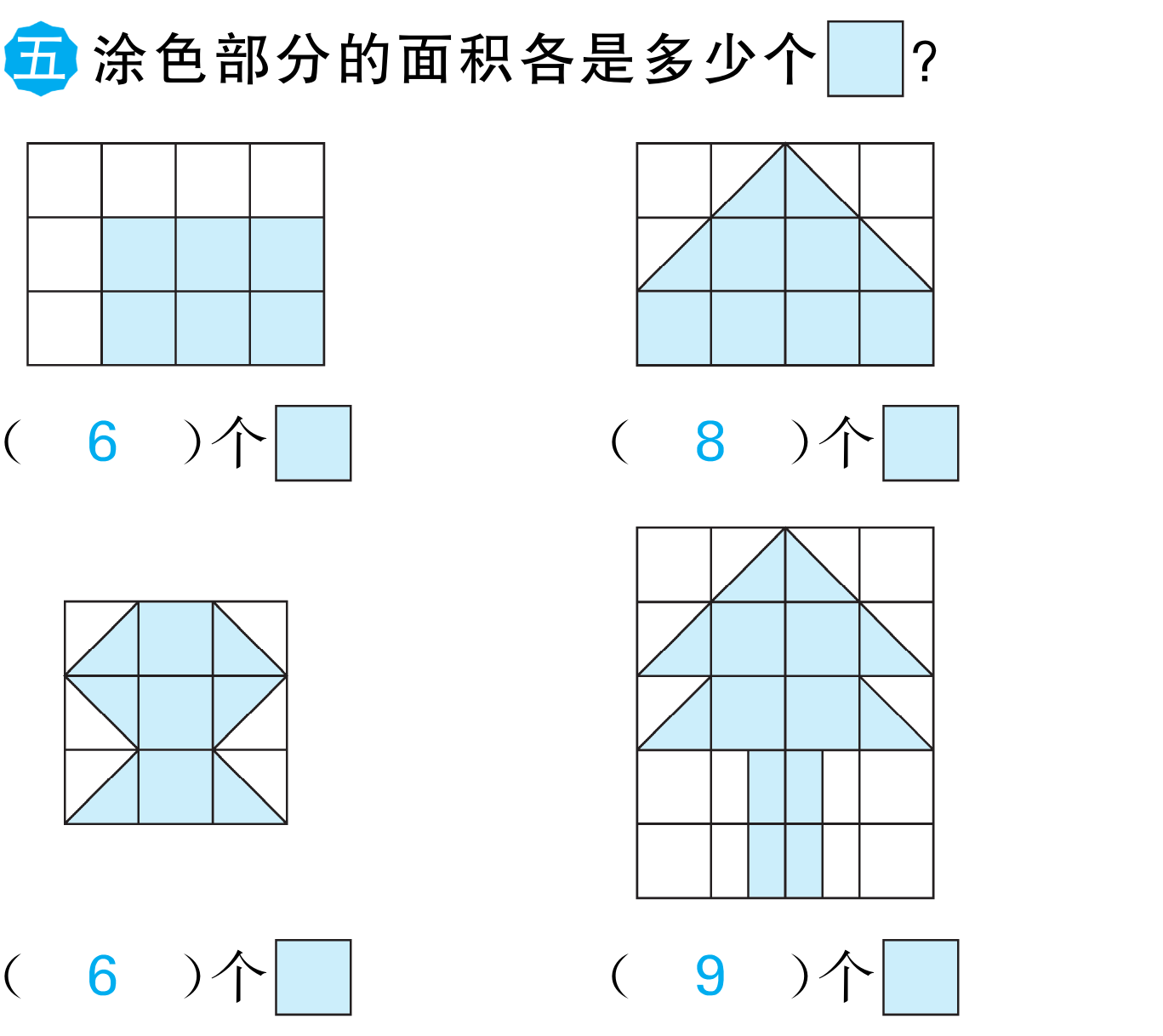 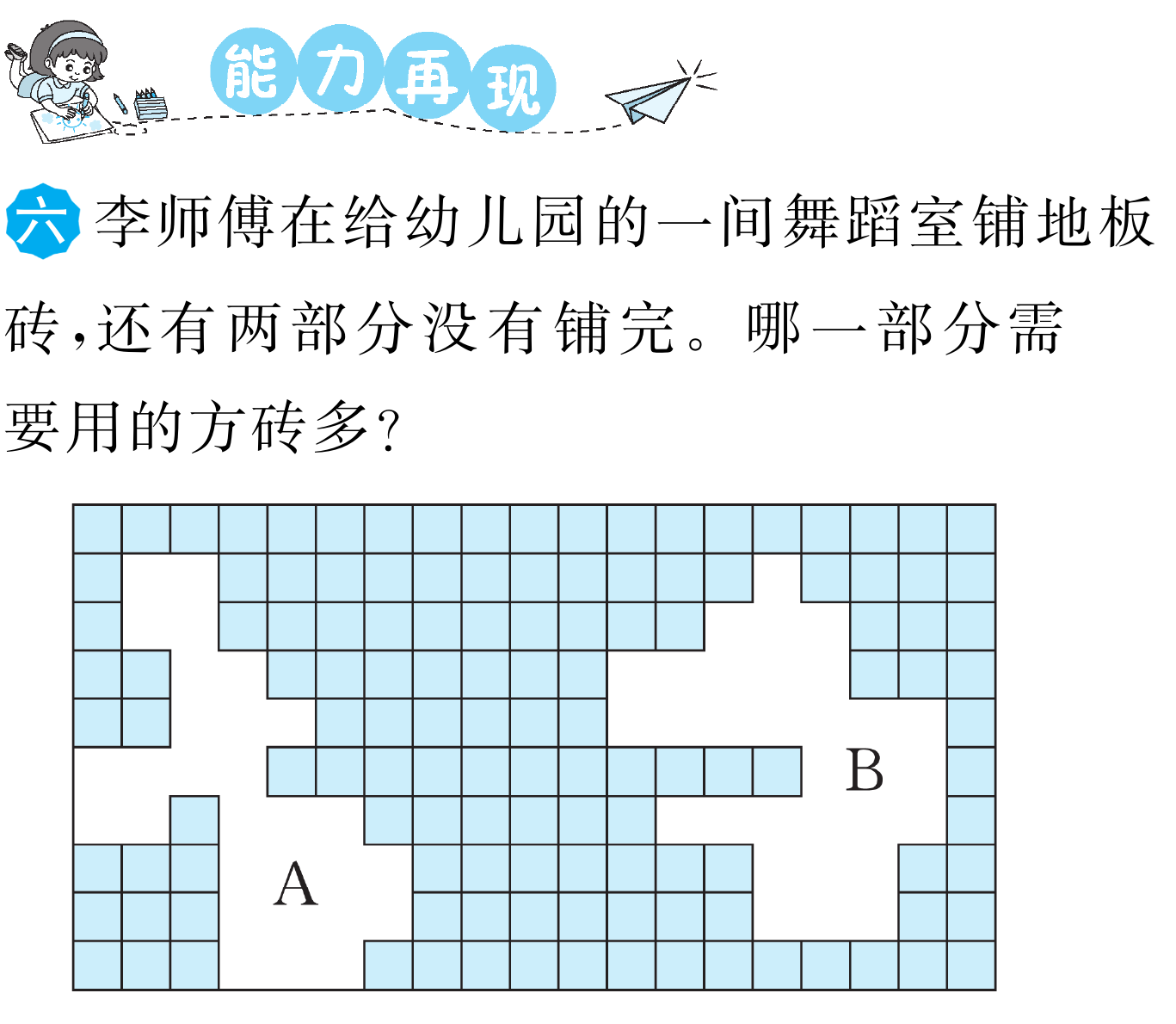 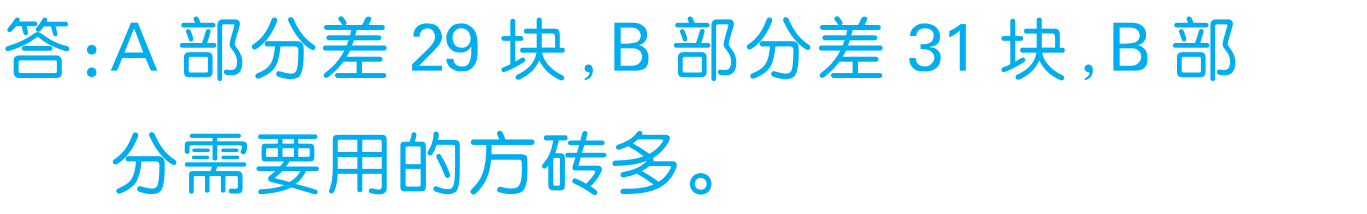 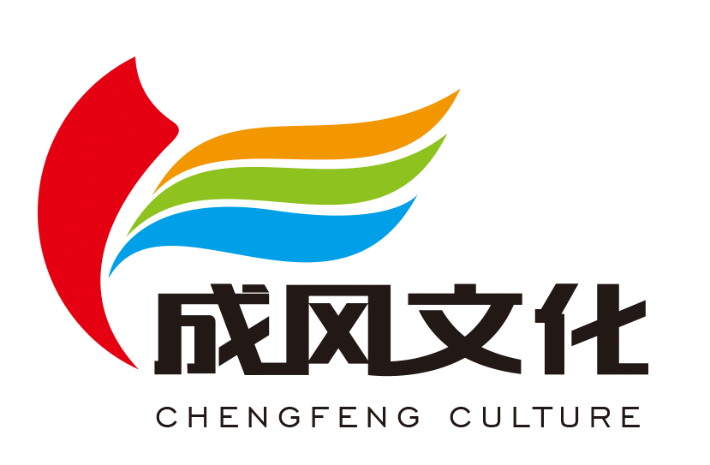 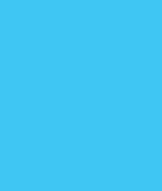 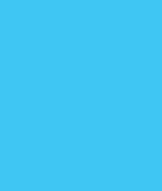 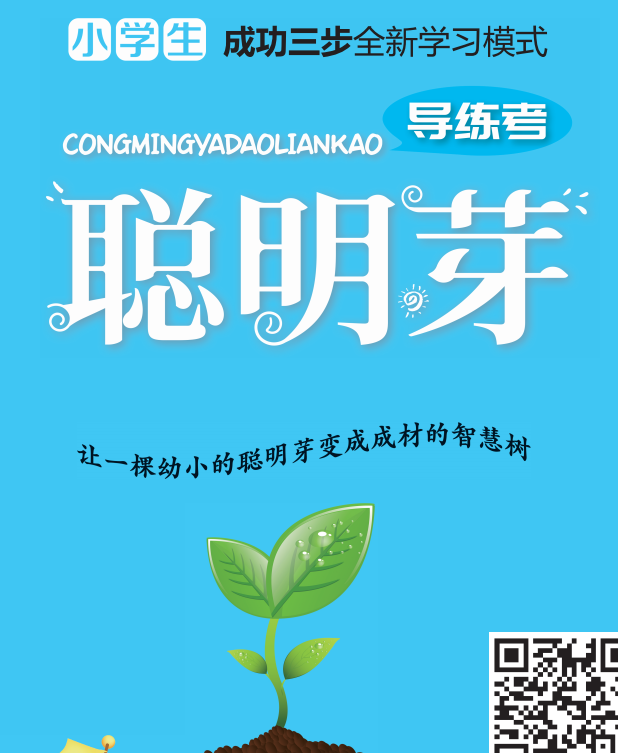 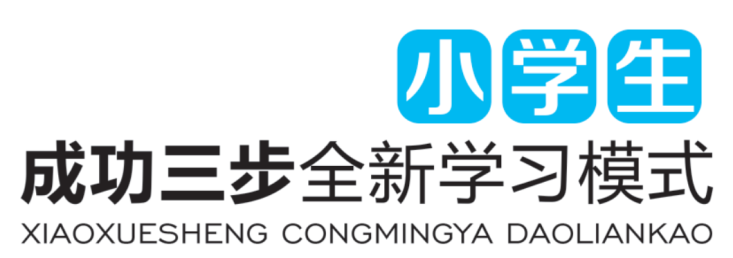 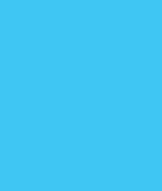 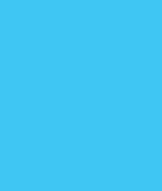